LAS NUEVAS OBLIGACIONES CORPORATIVAS Y LAS RESPONSABILIDADES DE GOBIERNO CORPORATIVO
Contribución real desde el sector privado. Deber de dirección y supervisión de los directores.
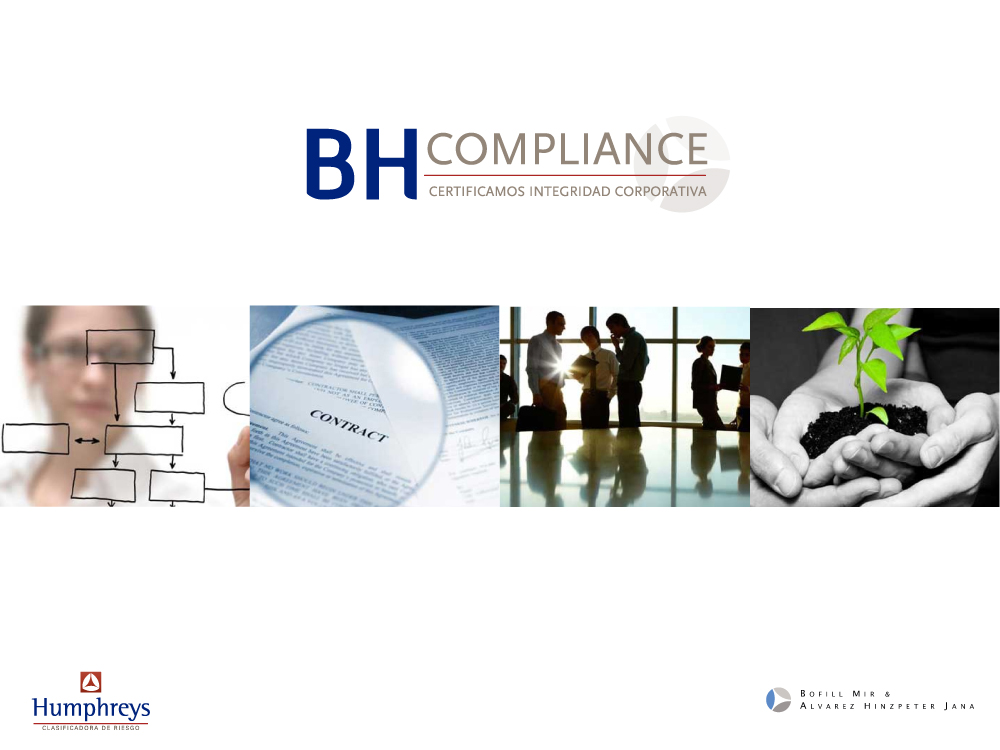 Susana Sierra
                  	BH Compliance
                  	Universidad Católica de Chile
Casos/ antes y después. Qué cambió??: Las leyes siguen siendo las mismas-ROL DE LA PRENSA
Diagnóstico: porque pasó? Excesivo foco en el resultado. Falta de foco en el proceso
Cultura chilena de la “manzana podrida”
Responsabilidad de las empresas y directores
Costumbre de hablar de riesgos operacionales-ESTOS RIESGOS NO SON OPERACIONALES….SON DELITO!!
Qué pueden hacer las empresas
2
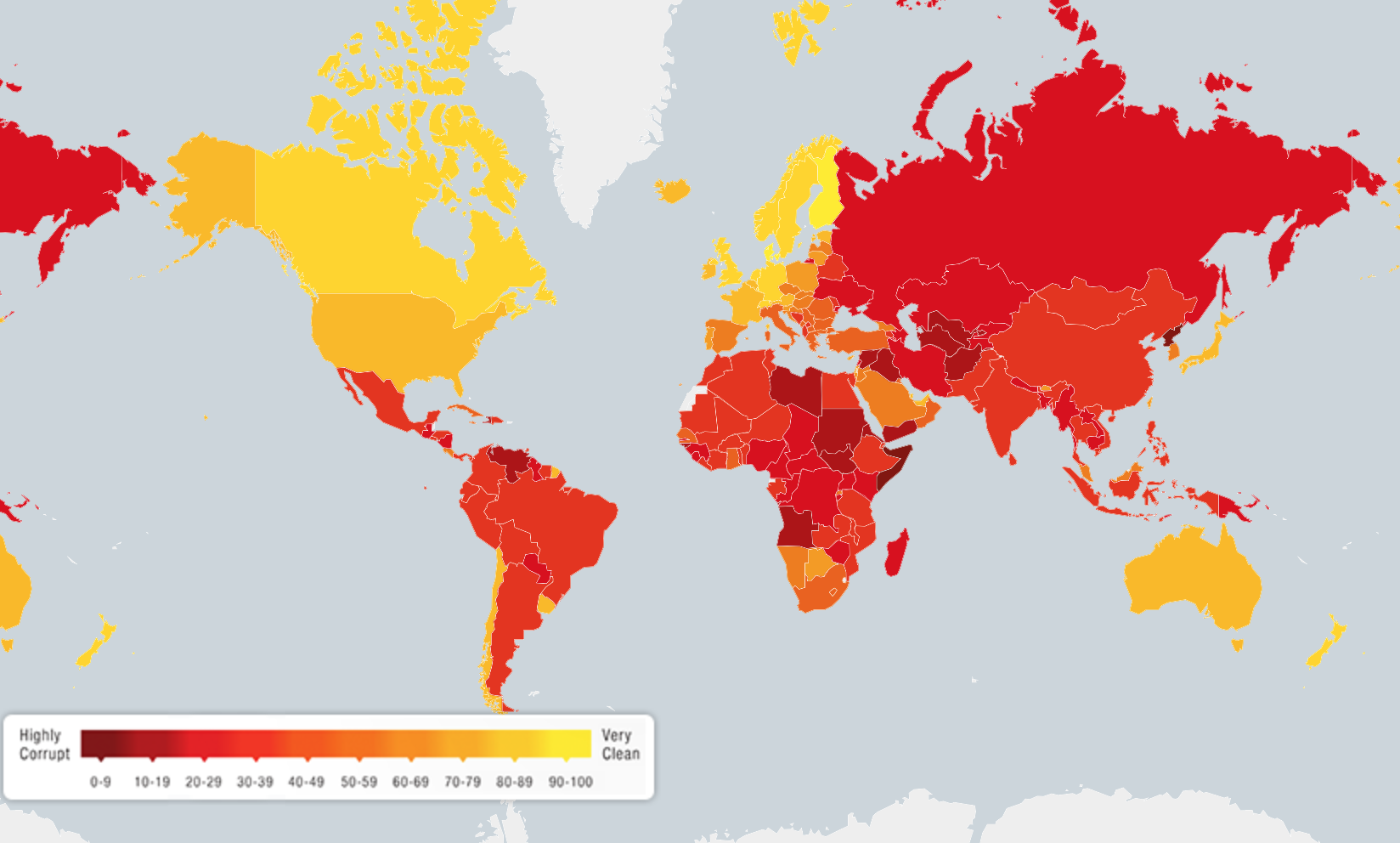 LA CORRUPCIÓN Y MALAS PRÁCTICAS SON UN PROBLEMA MUNDIAL…

     NO RECONOCE:
COLOR POLÍTICO
SISTEMA ECONÓMICO
CLASE SOCIAL
3
Índice percepción corrupción
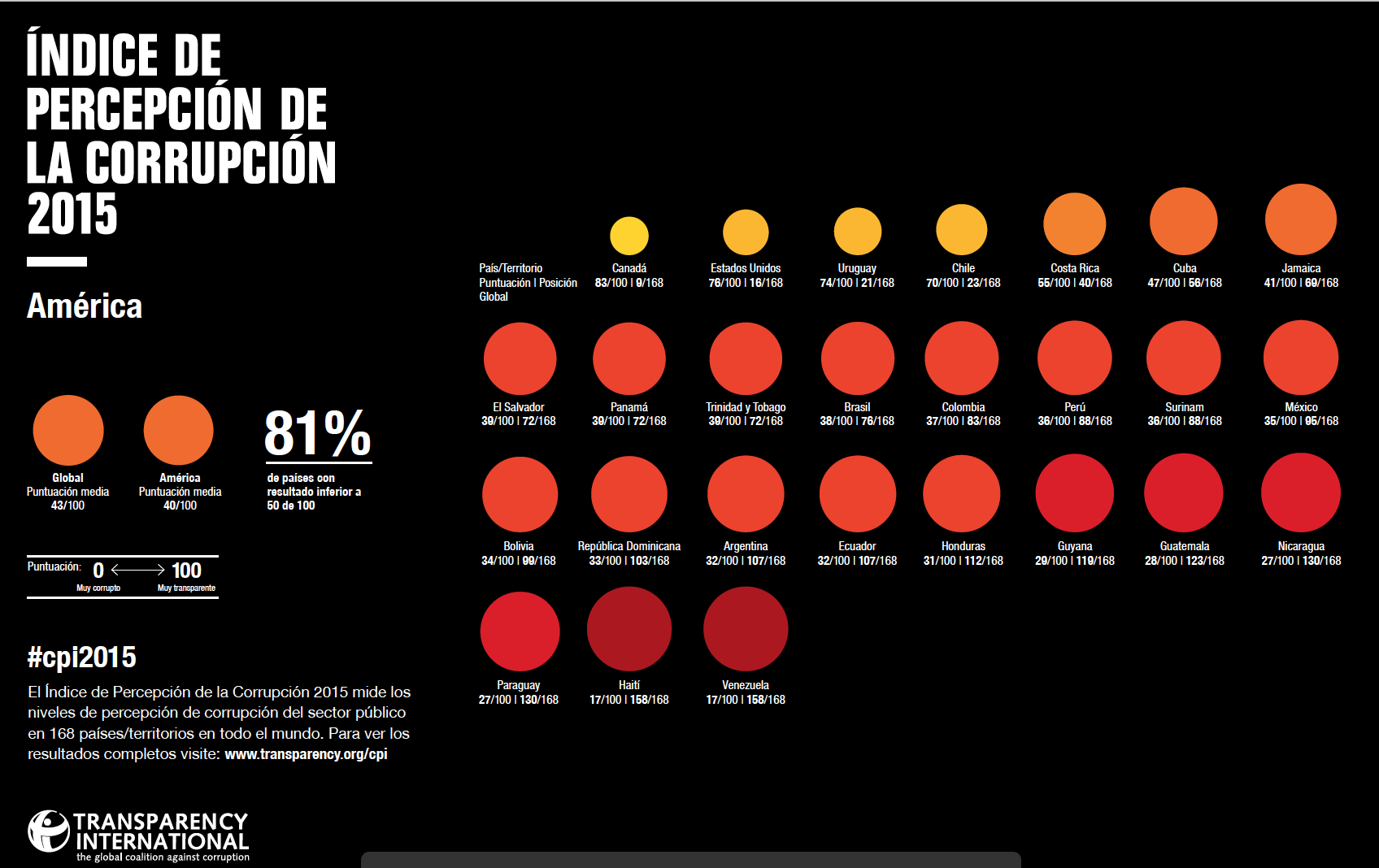 4
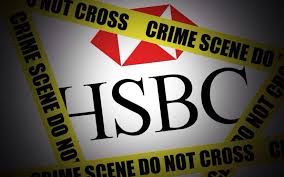 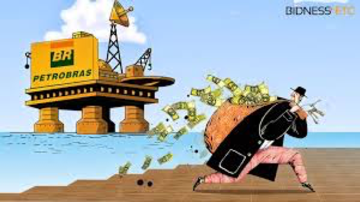 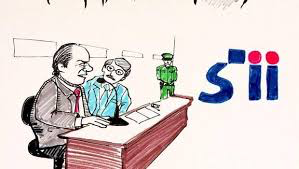 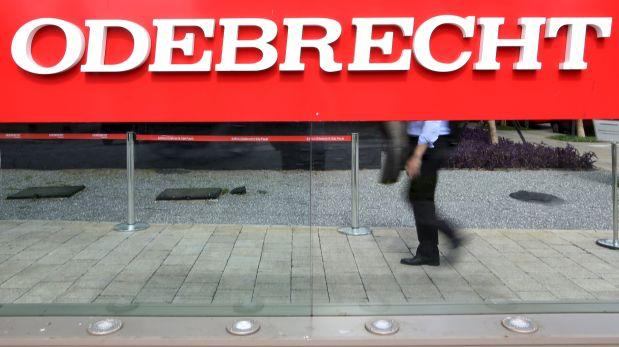 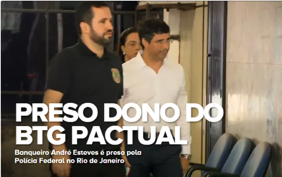 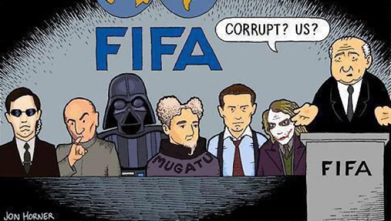 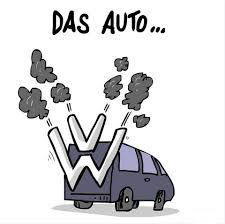 5
[Speaker Notes: Last year we saw a lot of corporate scandals arround the world, when major companies went to court for crimes comitted by their employees
And society was scandalized about these practices]
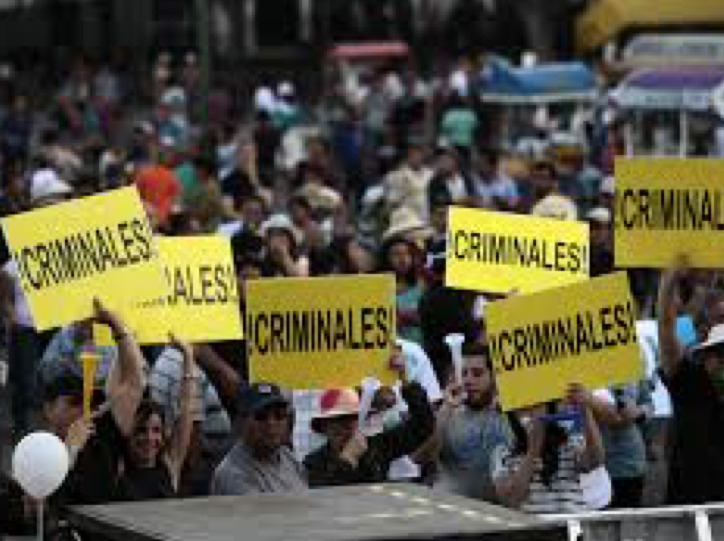 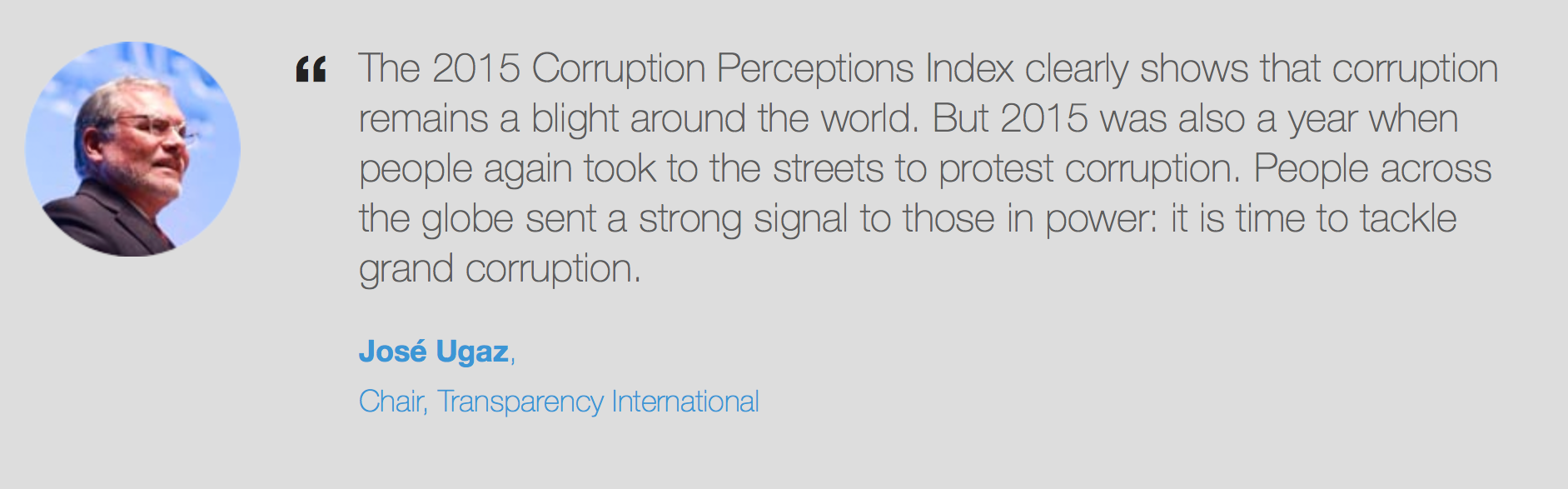 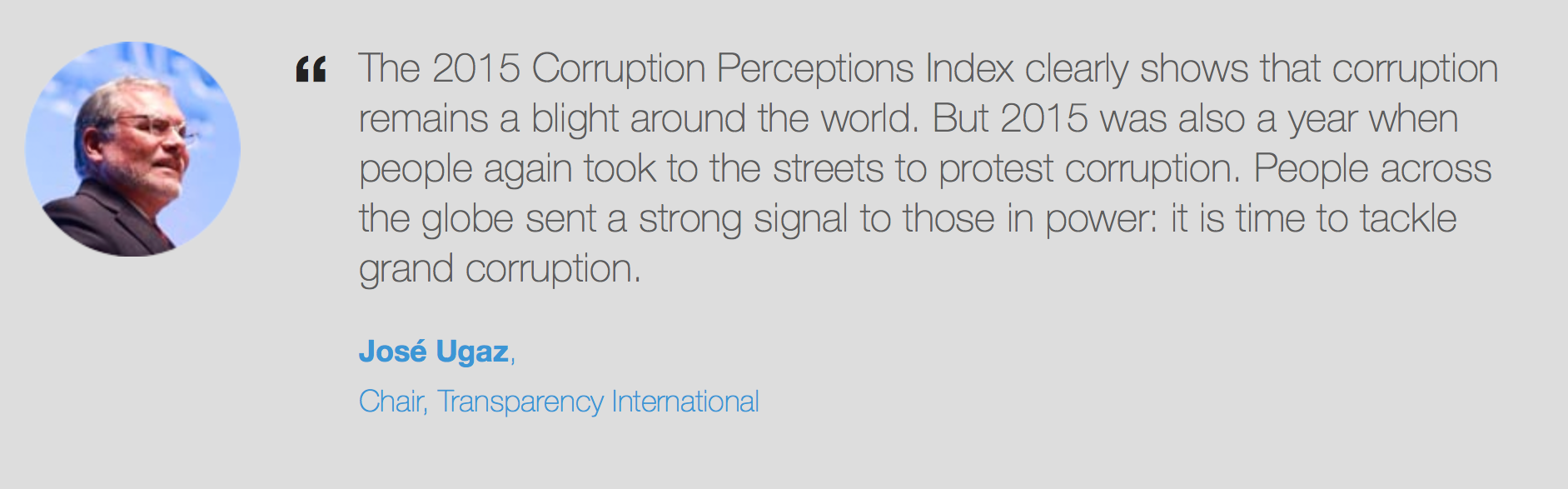 6
El 2015 CORRUPCIÓN aparece dentro de los riesgos de los negocios
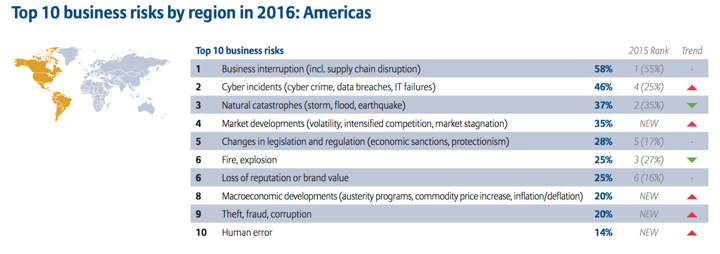 ALLIANZ RISK BAROMETER: BUSINESS RISKS 2016
7
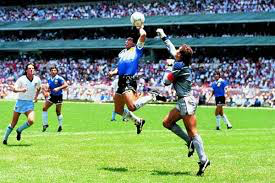 ¿Qué tienen en común todos estos casos?
FOCO EN EL QUÉ…NO EN EL CÓMO
8
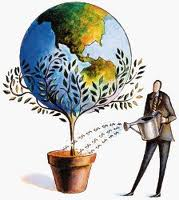 Hoy, las empresas necesitan, como parte de su gestión reputacional, legal y financiera, asegurar que tienen políticas contra:

Corrupción
Lavado de activos
Abuso de posición dominante
Colusión
Financiamiento del terrorismo
Uso de Información privilegiada
O el área de riesgo de acuerdo a su industria
9
Estás políticas o procedimientos, les permiten
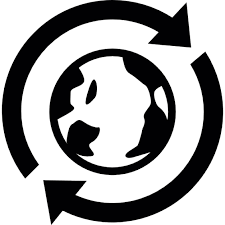 Fortalecer la confianza en partes de interés
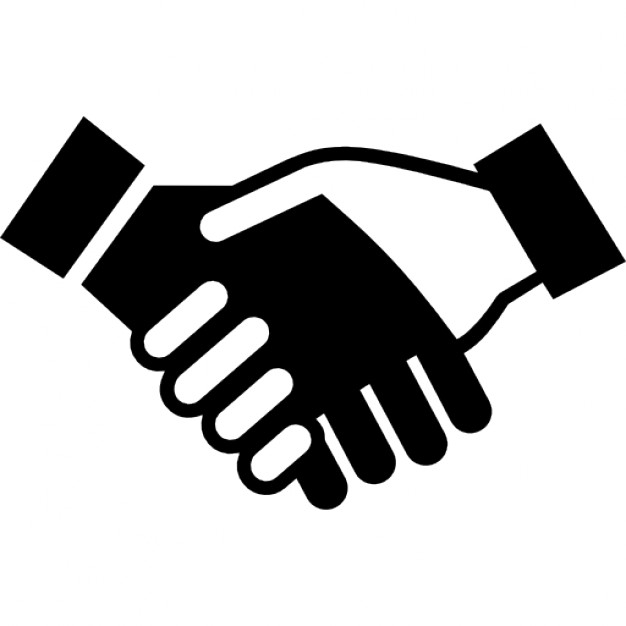 Acceso a mercados internacionales
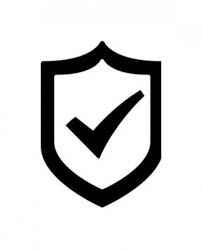 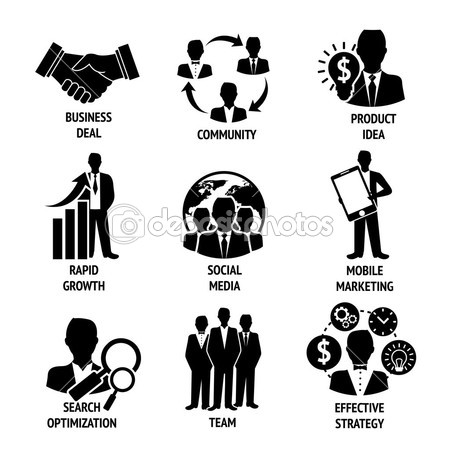 Alinea al sector (estándares)
Protege a la empresa y directorio
10
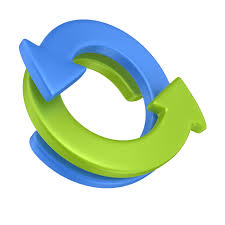 Cómo empresa debemos saber que se produce un círculo virtuoso
11
Tendencias mundiales en controles
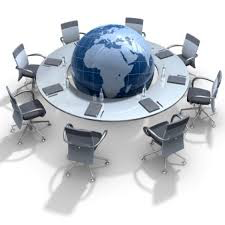 “CONVENCION PARA COMBATIR EL COHECHO DE SERVIDORES PUBLICOS EXTRANJEROS EN TRANSACCIONES COMERCIALES INTERNACIONALES Y DOCUMENTOS RELACIONADOS” OECD.
“FCPA”
“BRIBERY ACT 2010”
“CONVENCION INTERAMERICANA CONTRA LA CORRUPCION “
“CONVENCION DE LAS NACIONES UNIDAS CONTRA LA CORRUPCION”
“ESTANDARES INTERNACIONALES SOBRE LA LUCHA CONTRA EL LAVADO DE ACTIVOS Y FINANCIAMIENTO DEL TERRORRISMO Y LA PROLIFERACION”, RECOMENDACIONES DEL GAFI FEBRERO 2012.
LEY DE RESPONSABILIDAD PENAL PERSONA JURÍDICA
12
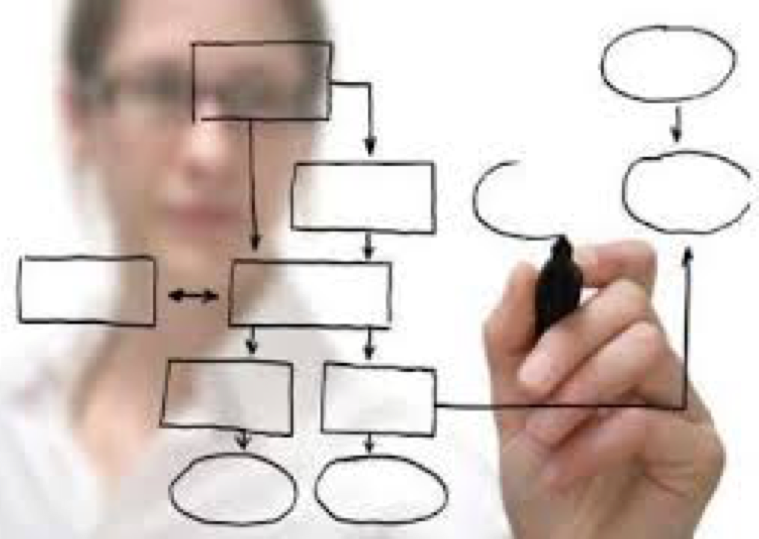 ¿Qué es Compliance?
Usar las herramientas que tenemos, inteligente y eficientemente para prevenir, encontrar y reparar problemas
*Roy Snell
13
EL PROBLEMA ES QUE NO LO SABEMOS...
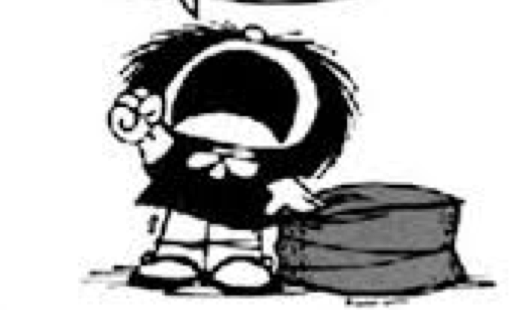 14
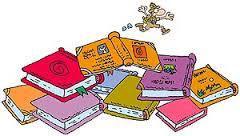 Compliance=Literatura
15
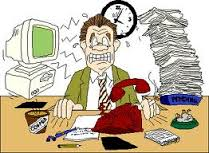 Compliance=Burocracia
16
Algunos MITOS…
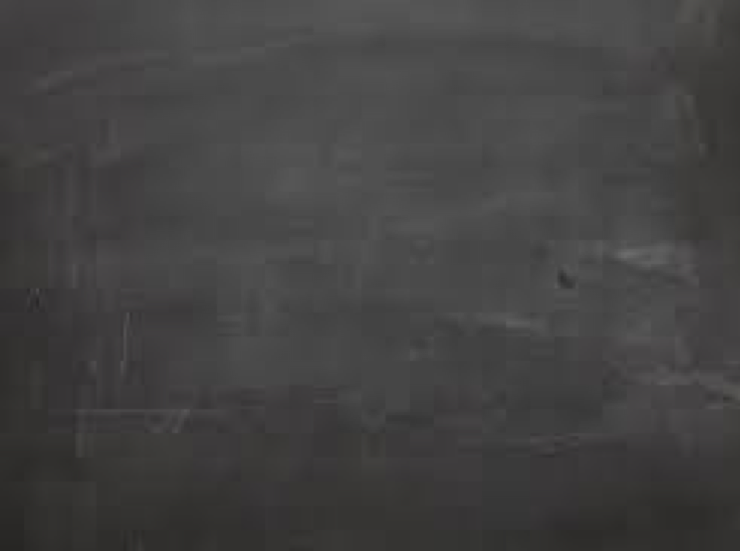 Mi empresa es muy pequeña, no me lo exigen

Los programas de Compliance cuestan carísimos! Se necesita mucha gente para manejarlo!

Mi empresa es internacional, se rige por leyes más estrictas, NO LO NECESITO

YO no se de COMPLIANCE, así que no puedo opinar
17
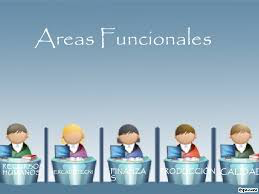 El COMPLIANCE termina siendo una isla dentro de la empresa…
..El ENCARGADO DE PREVENCIÓN DE DELITOS o OFICIAL DE CUMPLIMIENTO en visto como la PDI
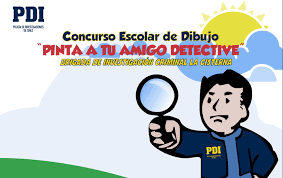 CUMPLI
MIENTO
MARKETING
OPERACIONES
RRHH
FINZANZAS
18
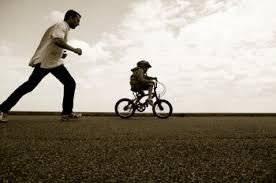 EL AREA DE COMPLIANCE NO ES LA DE LOS RIESGOS....SU ROL ES CREAR CULTURA Y ADMINISTAR LOS RIESGOS
19
¿CÓMO DEBE SER UN PROGRAMA DE COMPLIANCE EMPRESARIAL?
20
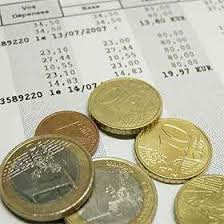 Cada empresa va a tener distintos riesgos de ser utilizada para cometer delitos
21
RIESGOS!!
EMPRESA
PAÍS
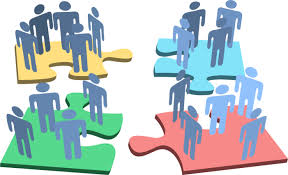 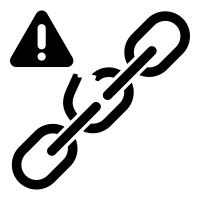 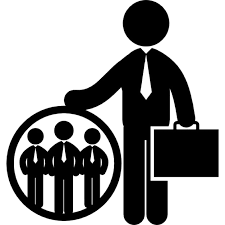 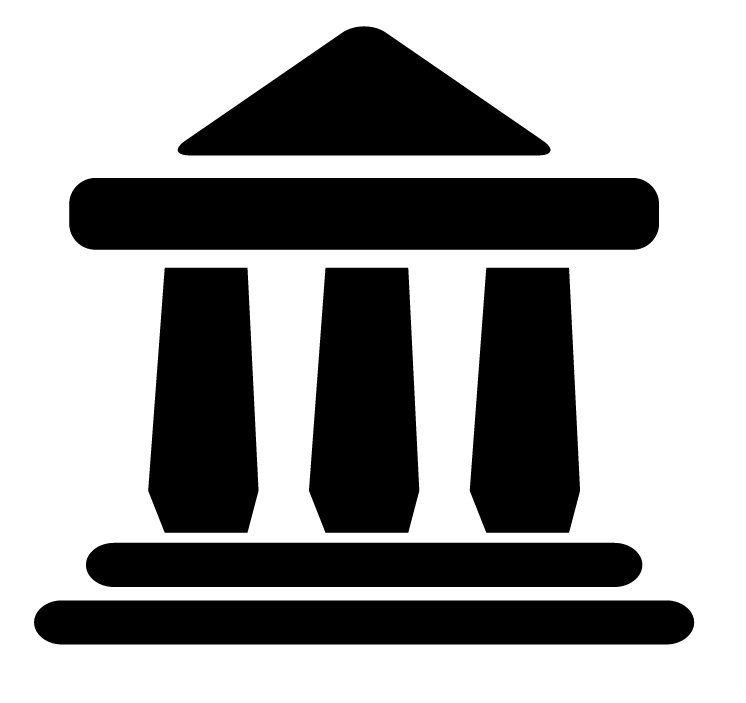 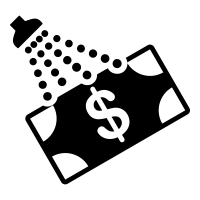 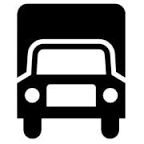 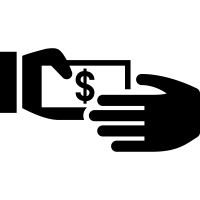 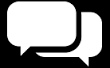 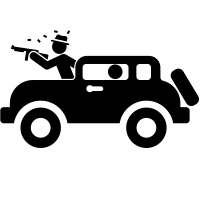 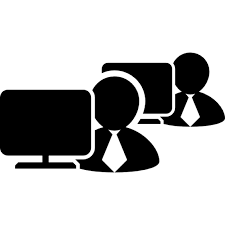 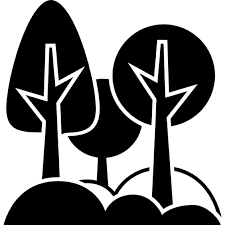 22
OJO que estamos acostumbrados a ver riesgos como operacionales, o de inversión, por lo tanto, que podemos elegir que grado de riesgo queremos.

Con estos riesgos es distintos…nos pueden llevar a cerrar la empresa
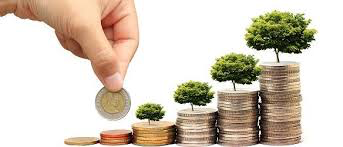 23
Un Modelo de Compliance Implica:
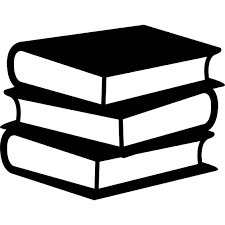 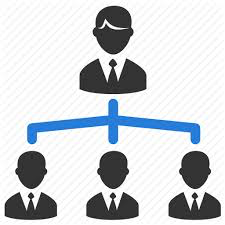 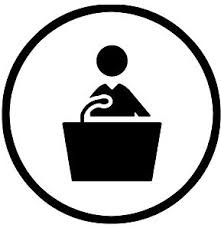 Protocolo relación con Funcionarios Públicos
Compromiso de los Dueños/Directorio
Políticas y procedimientos
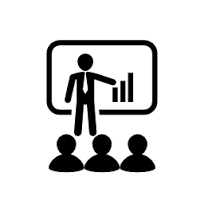 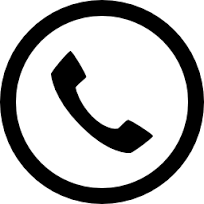 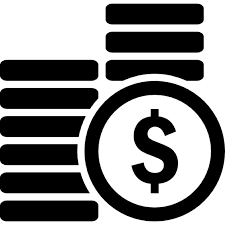 Canal de Denuncias
Preocuparse de las salidas de caja
Capacitaciones
24
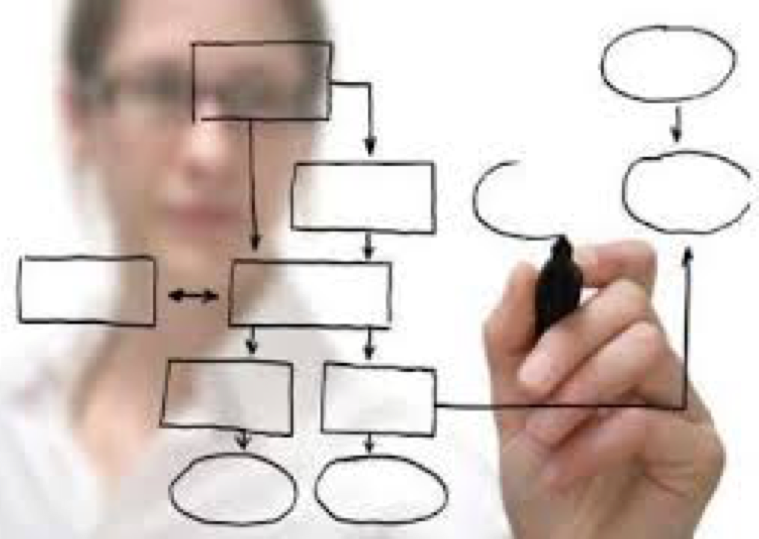 Algunas políticas a revisar, de acuerdo a los estándares internacionales y riesgos por industria
Políticas contables
Políticas sobre auditoría interna
Política sobre auditoría externa independiente
Políticas sobre control interno y cumplimiento
Políticas sobre revisión periódica del Manual
Nombramiento EPD y sus facultades
Análisis de riesgos
Política sobre conocimiento clientes
Política sobre regalos, donaciones y gastos de representación
Política sobre proveedores
Política sobre pago a proveedores
Cláusula de Proveedores
Política sobre interacción con funcionarios públicos tanto nacionales como extranjeros
Política sobre empleados
Políticas sobre conflictos de interés
Política de transparencia
Sistemas de denuncia y procedimiento de investigación
Procedimientos disciplinarios
Políticas sobre capacitación continua
Política de Consultas
Políticas sobre incentivos
Políticas sobre rendición de gastos
Política sobre reporte de operaciones sospechosas
Política sobre fusiones y adquisiciones
Política sobre operaciones en ciertas áreas geográficas
Políticas Organizaciones sin fines de lucro
25
LA MÁS ALTA ADMINISTRACIÓN (DIRECTORIO)
ÁREA DE COMPLIANCE
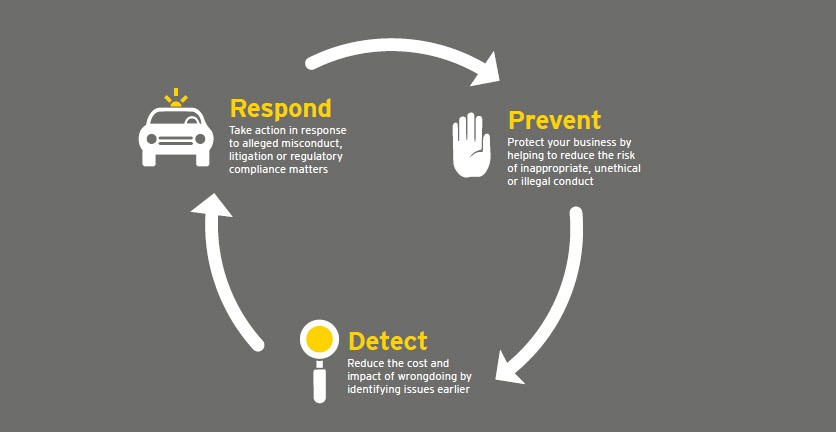 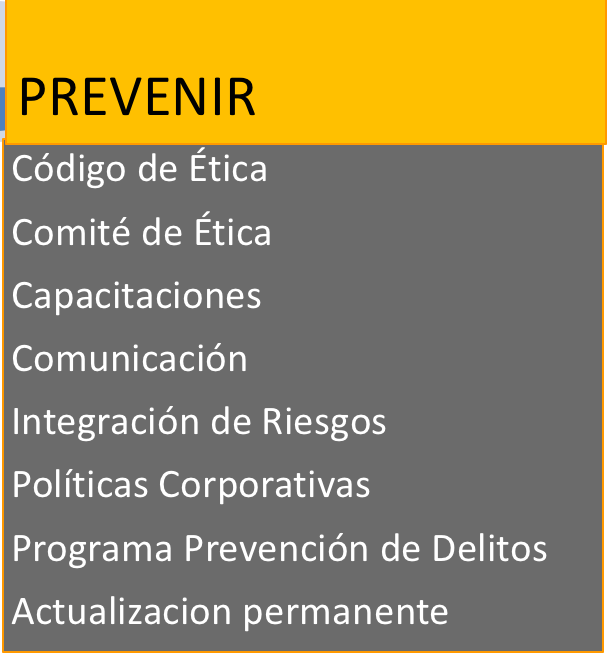 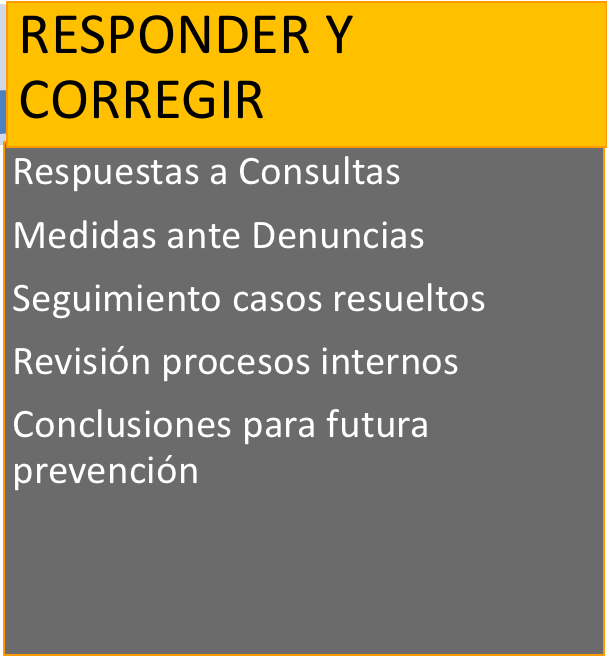 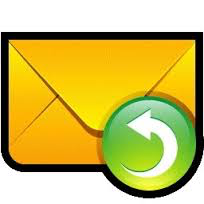 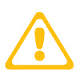 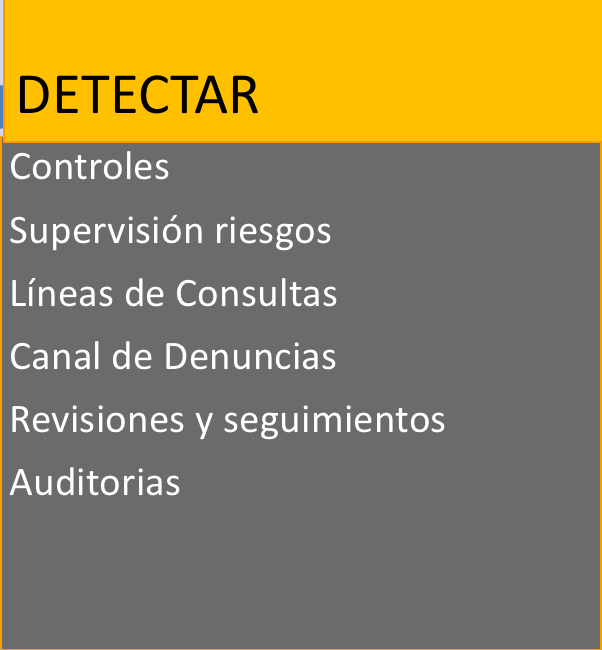 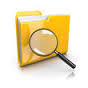 Supervisión del Sistema de Prevención
Monitoreo Permanente
Certificación
26
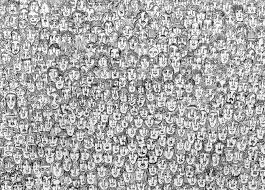 UN MODELO E INCLUSO UNA CERTIFICACIÓN NO GARANTIZAN NADA…LA UNICA FORMA ES INCLUIRLO DENTRO DE LA CULTURA DE LA EMPRESA
27
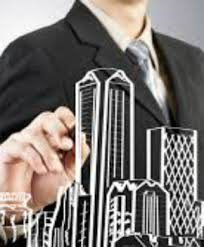 NADA VA A CAMBIAR SI SEGUIMOS BASANDONOS EN EL QUÉ Y NO EN CÓMO
28
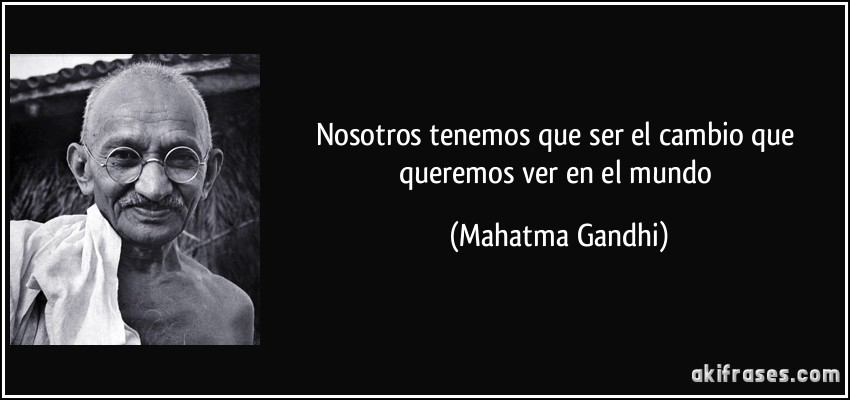 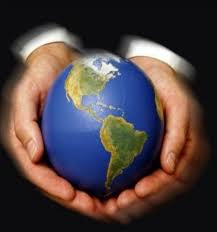 29
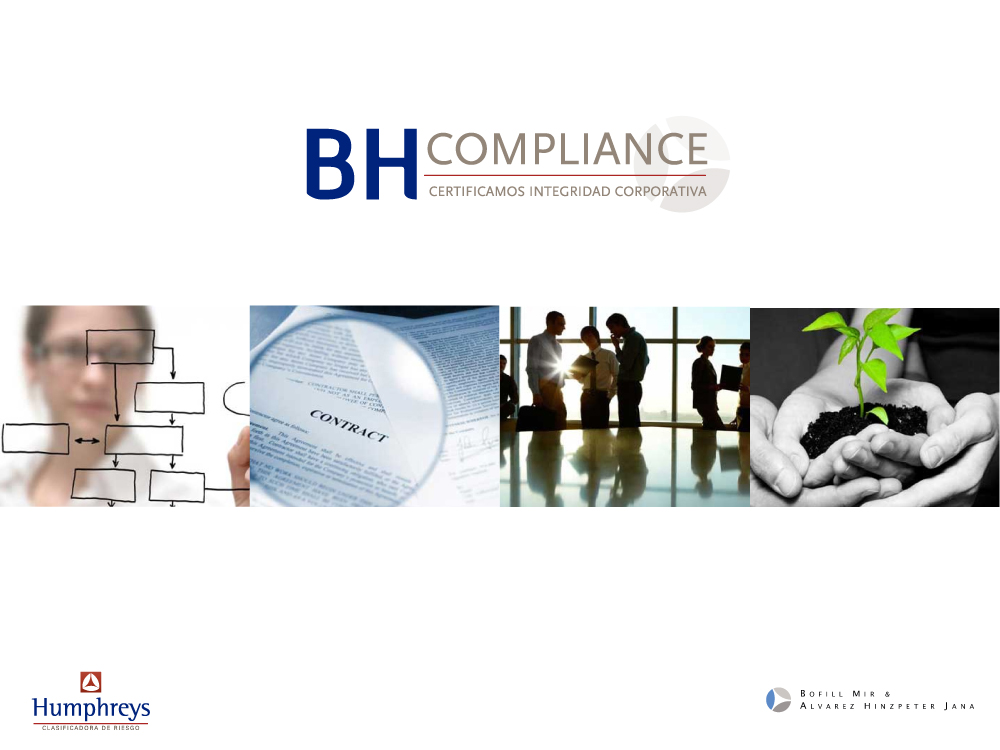 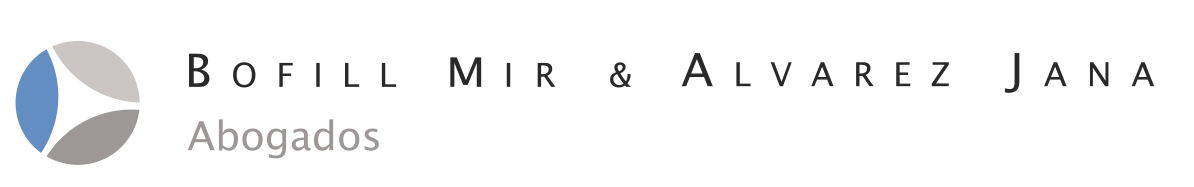 Países con mejores rankings para hacer negocios, son menos corruptos
Índice de percepción de la corrupción 2015
Ranking Doing Business 2015
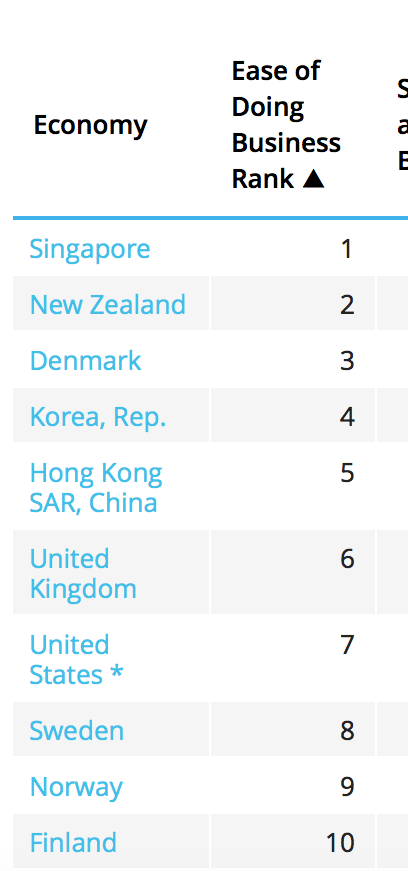 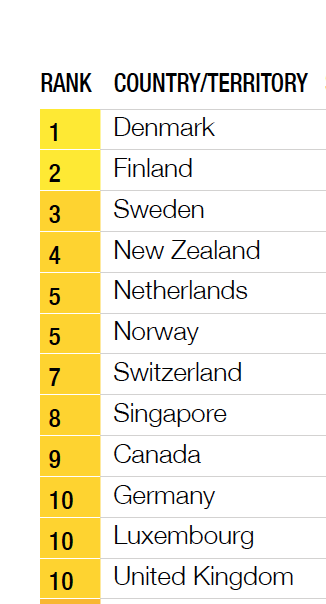 31